Le « Made in France », une réponse adaptée aux enjeux de la mondialisation ?
Olivier Bouba-Olga, Université de Poitiers
obouba@univ-poitiers.fr
1
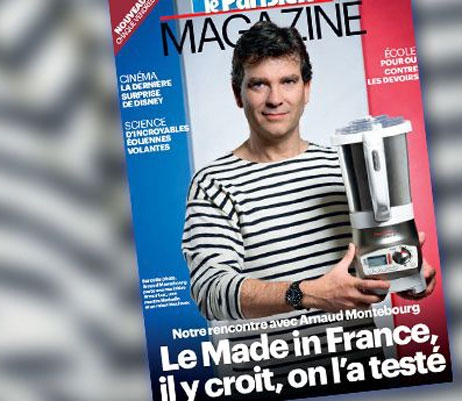 Actualité du sujet
Arnaud Montebourg, chantre du « Made in France »
Même chose sous Sarkozy avec Yves Jégo
Préconisations :
Mettre en place des mesures protectionnistes vis-à-vis des pays à bas coût, notamment la Chine
Développer des politiques favorables aux relocalisations d’entreprise
2
Que peuvent dire les économistes ?
Collecter et traiter des données pour mesurer l’ampleur des phénomènes et repérer des faits significatifs 
Les mettre en ordre selon des liens logiques mis en évidence dans les théories économiques afin de donner une « lecture » de la réalité
En tirer des conclusions pour éclairer la prise de décision
3
#1. Délocalisations et relocalisations pèsent peu
4
Délocalisations/Relocalisations
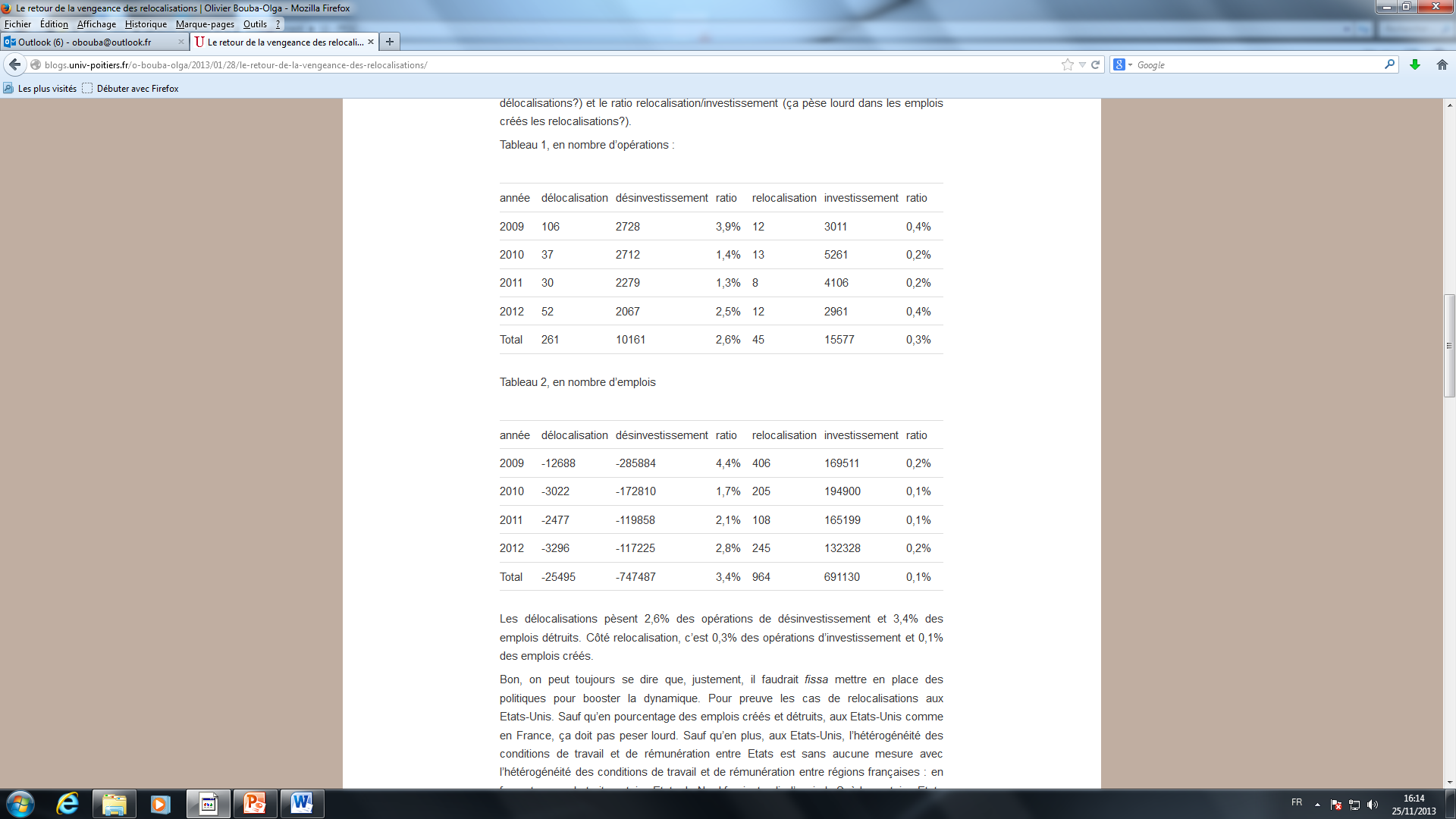 5
Source : http://blogs.univ-poitiers.fr/o-bouba-olga/2013/01/28/le-retour-de-la-vengeance-des-relocalisations/
Des relocalisations nulle part, sauf dans les journaux…
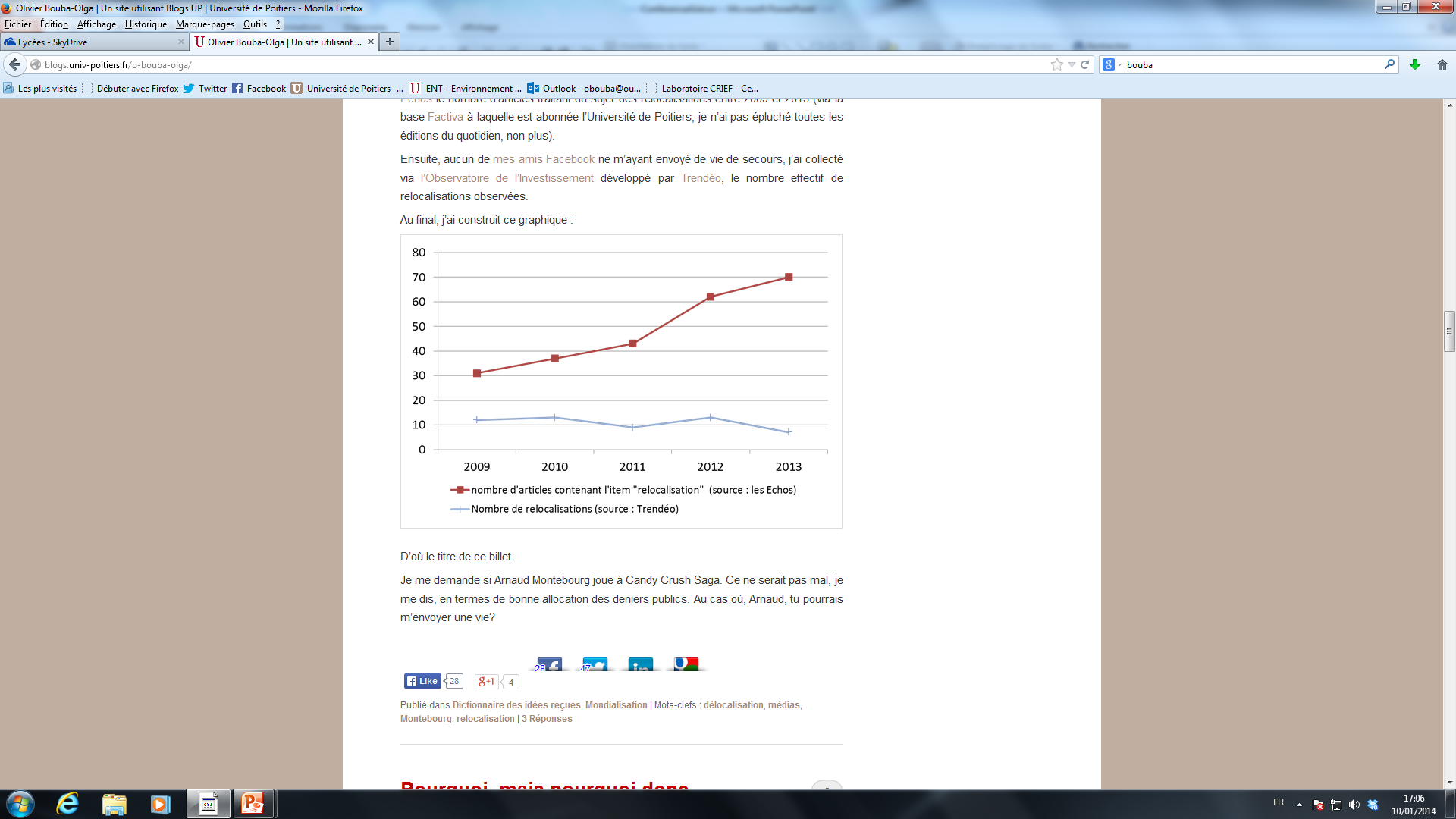 6
Source : http://blogs.univ-poitiers.fr/o-bouba-olga/2013/11/30/on-ne-voit-de-relocalisation-nulle-part-sauf-dans-les-journaux/
#2. du made in France au made in Monde
7
Made in Monde : l’iPhone
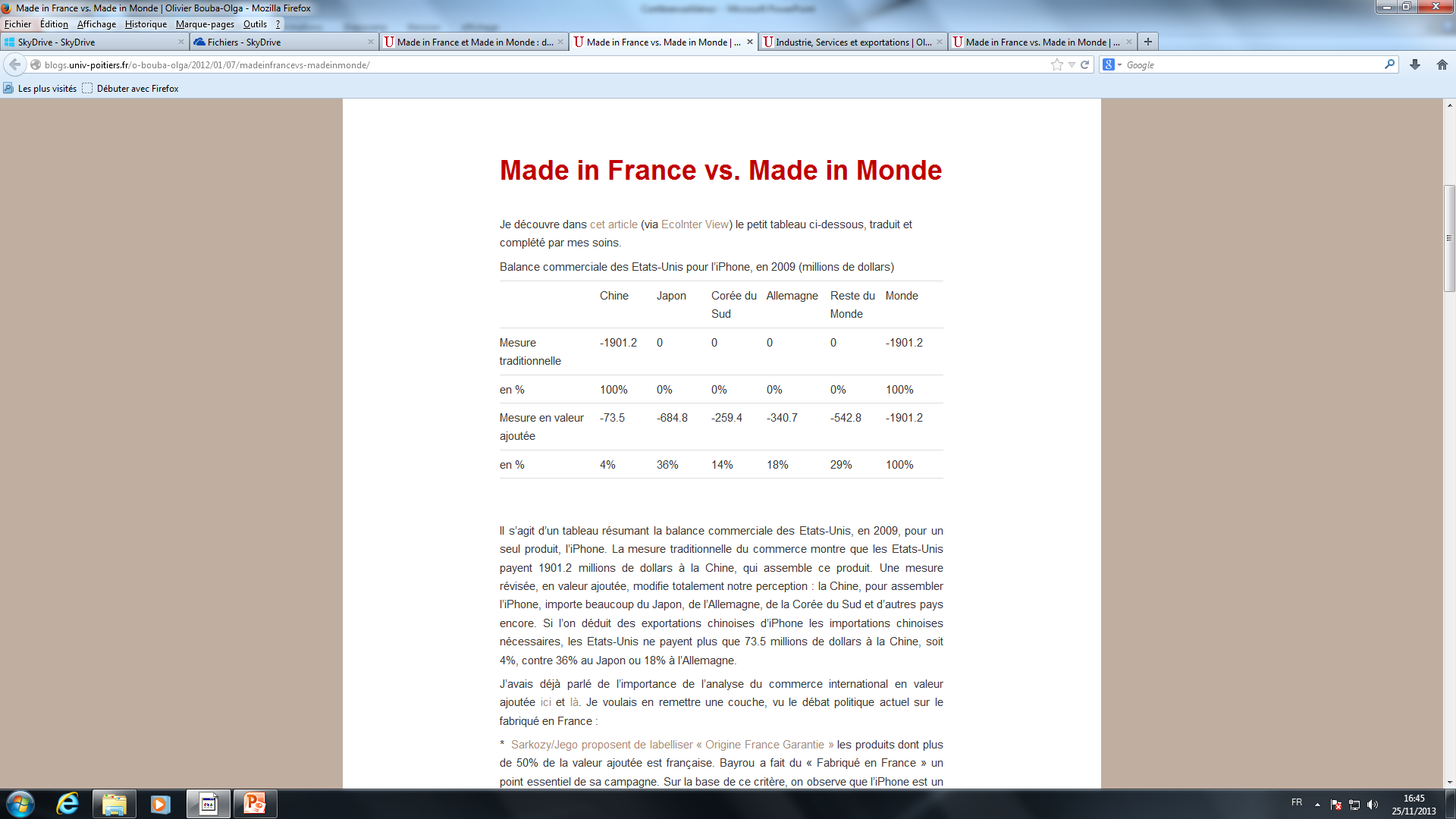 8
Made in Monde : le Boeing 787 Dreamliner
9
Made in Monde : les limites de l’obsession industrielle
Mesurés à partir des données en valeur ajoutée (…), la part de l’industrie dans le commerce international passe de plus des deux tiers (4 400 milliards de dollars) à moins de 45 % (2 100 milliards de dollars) (…) alors que la part des services fait plus que doubler pour passer de 21 % (1 300 milliards de dollars) à 43 % (2 000 milliards de dollars).
10
Source : http://www.ofce.sciences-po.fr/pdf/revue-textes/r98/4-98.pdf
Implications
Passer du made in France au made in monde :
 quelle spécialisation? 
Quelle insertion dans les processus productifs fragmentés à l’échelle mondiale?
Plusieurs logiques à l’œuvre :
Conquête de la demande
Minimisation des coûts
Recherche de compétences
11
#3. Stratégie de coût et stratégie d’innovation
12
Les stratégies de coût
Différentiels de coût du travail très favorables aux PVD
Mais : il faut intégrer différences de productivité  notion de coût salarial unitaire
Ainsi que les coûts de coordination à distance
Au total, quel pays a l’avantage ? Ca dépend !
13
McKinsey 2005, Coûts de production et coûts de coordination
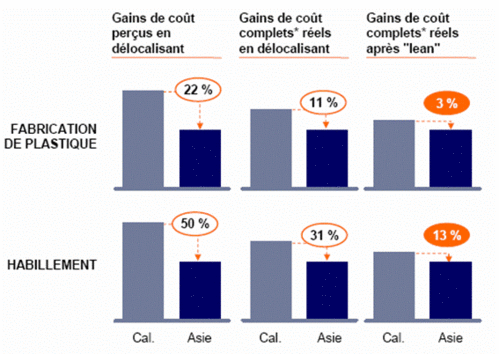 14
L’impératif d’innovation
Sortir de la guerre des coûts en se différenciant
Différenciation verticale, horizontale, système
Nécessité pour cela d’innover en produit, procédé, organisation, marketing
15
Conclusion
Prendre acte de la fragmentation des processus productifs et bien s’y insérer permet de produire des richesses et des emplois
Nécessité de gagner en productivité pour réduire les coûts  investir en capital physique, humain, public
Nécessité d’innover  effort de recherche et de formation
Le processus fragilise cependant les moins qualifiés  nécessité de les former
Au final, politiques de sécurisation des personnes et de protection sociale plus que de protectionnisme commercial
16